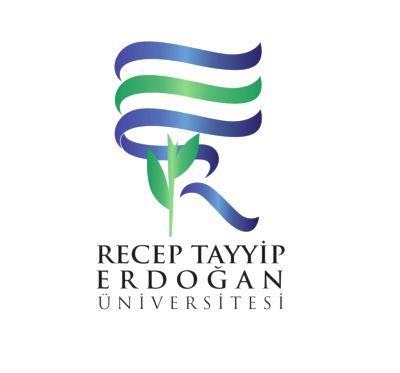 Erasmus+ Erasmus Değişim Programı Bilgilendirme Toplantısı
Erasmus Kurum Koordinatörlüğü
erasmus@erdogan.edu.tr     0464 223 6126 (Dh.1285)
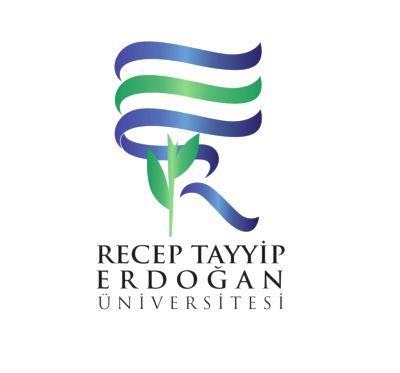 ERASMUS+
2014 – 2020
Erasmus+: Tarihçe
Niçin Yeni Bir Program?
7 yıllık bütçe dönemi

Eğitim ve gençlik alanında 25 yıllık tecrübe

Daha bütünleşmiş, tek bir program
Neden Erasmus+ Adı?
En bilinen program
+ süreklilik
Tek Bir Program: Basitleştirilmiş Yapı
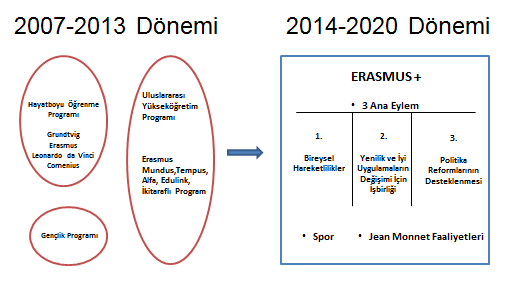 Yüksek Öğrenim Destekleri
Yüksek Öğrenim Öğrenci ve Personeli İçin Hareketlilik Projesi
Mesleki Eğitim Destekleri
Mesleki Eğitim Öğrenci ve Personeli İçin Hareketlilik Projesi
Okul Eğitimi Destekleri
Okul Eğitimi Personeli İçin Hareketlilik Projesi
Yetişkin Eğitimi Destekleri
Gençlik Destekleri
Yetişkin Eğitimi Personeli İçin Hareketlilik Projesi
Gençler ve Gençlik Çalışanları İçin Hareketlilik Projesi
Ülke Merkezli Başvurular
Yüksek Öğrenim Öğrenci ve Personeli İçin Hareketlilik Projesi
PERSONEL HAREKETLİLİĞİÖĞRENCİ HAREKETLİLİĞİ
Yüksek Öğrenim Öğrenci ve Personeli İçin Hareketlilik Projesi
Personel Hareketliliği: 
Ders verme (öğretim)
Eğitim alma
Yüksek Öğrenim Öğrenci ve Personeli İçin Hareketlilik Projesi
Öğrenci Hareketliliği:
Ortak kurumlarda öğrenim görme
İşletmelerde/iş yerlerinde staj
Erasmus Öğrenci Öğrenim Hareketliliği
Öğrencinin, 3-12 ay süresince anlaşmalı ECHE sahibi üniversitede öğrenim görmesidir. 
Hareketlilikten önce tüm taraflarca onaylanmış bir öğrenim anlaşmasının düzenlenmesi
Bir akademik dönemde en az 30 AKTS kredisi alma zorunluluğu vardır.
Bölüm ikili anlaşma şartı vardır (Başka bölümün ikili anlaşması ile hareketlilik gerçekleştirilemez).
Lisans öğrencileri için: 2,20/4,00;
      Yüksek lisans ve doktora öğrencileri için: 2,50/4,00 genel not ortalaması.
Öğrencinin alttan dersin bulunması Erasmus’a başvurması için engel değildir.
Hareketlilik esnasında en az 2.sınıfta olma şartı aranmaktadır.
Dil Sınavı: Yazılı+Sözlü(Sözlü sınav yazılının %25’ini oluşturur, B1 İngilizce)
Değerlendirme: Akademik Başarı Düzeyi %50 + Dil Düzeyi %50
Erasmus Öğrenci Öğrenim Hareketliliği
Yenilikler:
Aynı öğrenci, hareketlilik faaliyetlerinin sayısı ve türünden bağımsız olarak, her bir eğitim-öğretim kademesinde toplam 12 aya kadar hibe alabilir
6 ay (1 dönem) faaliyetlerden yararlananların tekrar yararlanabilme fırsatı (12 ay toplamda)
Hibelerin ülkelerin hayat pahalılıklarına göre yeniden düzenlenip 3 grupta toplanması
Minimum seviyede dil bilme şartının getirilmesi (B1) – (İkili anlaşmalarda belirtilmiştir.)
Erasmus’a hak kazanan öğrencilere şifre verilerek online dil eğitimi verilmesi (henüz ilan edilmemiştir.)
Erasmus Öğrenci Öğrenim Hareketliliği
Hibeler: Ödemeler, toplam hibenin %80’i gitmeden önce, %20’si dönünce olmak üzere iki taksitte yapılır.
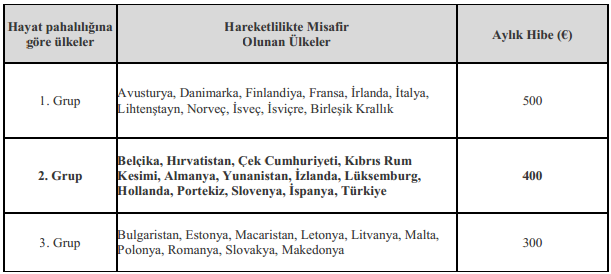 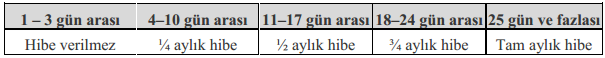 Erasmus Öğrenci Staj Hareketliliği
Öğrencinin, 2-12 ay süresince staj yapmasıdır.
İkili anlaşma şartı yoktur.
Öğrencinin öğrenim gördüğü alanla ilgili staj yapması gerekmektedir.
Hareketlilikten önce tüm taraflarca onaylanmış bir eğitim anlaşmasının düzenlenmesi
Ön lisans ve lisans öğrencileri için 2,20/4,00;
      Yüksek lisans ve doktora öğrencileri için 2,50/4,00 genel not ortalaması
Hareketlilik esnasında en az 2.sınıfta olma şartı aranmamaktadır.
Öğrencinin alttan dersin bulunması Erasmus’a başvurması için engel değildir.
Dil Sınavı: Yazılı+Sözlü(Sözlü sınav yazılının %25’ini oluşturur, B1 İngilizce)
Değerlendirme: Akademik Başarı Düzeyi %50 + Dil Düzeyi %50
Erasmus Öğrenci Staj Hareketliliği
Yenilikler
Aynı öğrenci, hareketlilik faaliyetlerinin sayısı ve türünden bağımsız olarak, her bir eğitim-öğretim kademesinde toplam 12 aya kadar hibe alabilir.
Hibelerin ülkelerin hayat pahalılıklarına göre yeniden düzenlenip 3 grupta toplanması
Daha önce staj faaliyetinden yararlananların tekrar yararlanabilme fırsatı (12 ay toplamda)
Hibelerin ülkelerin hayat pahalılıklarına göre yeniden düzenlenip 3 grupta toplanması
Erasmus Öğrenci Staj Hareketliliği
Hibeler: Ödemeler, toplam hibenin %80’i gitmeden önce, %20’si dönünce olmak üzere iki taksitte yapılır.
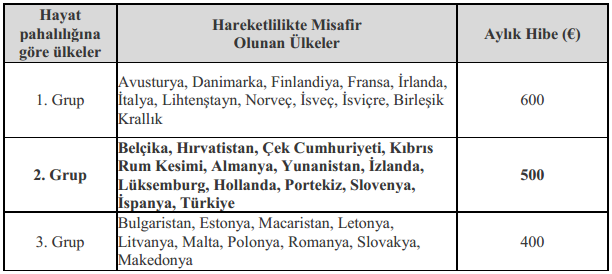 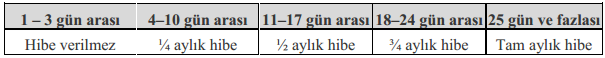 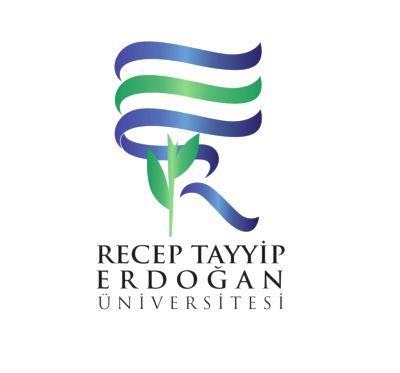 EURODESK
Recep Tayyip Erdoğan Üniversitesi
Dış İlişkiler Ofisi
Bir EURODESK temas noktasıdır.
http://erdogan.edu.tr/disiliskiler/eurodesk
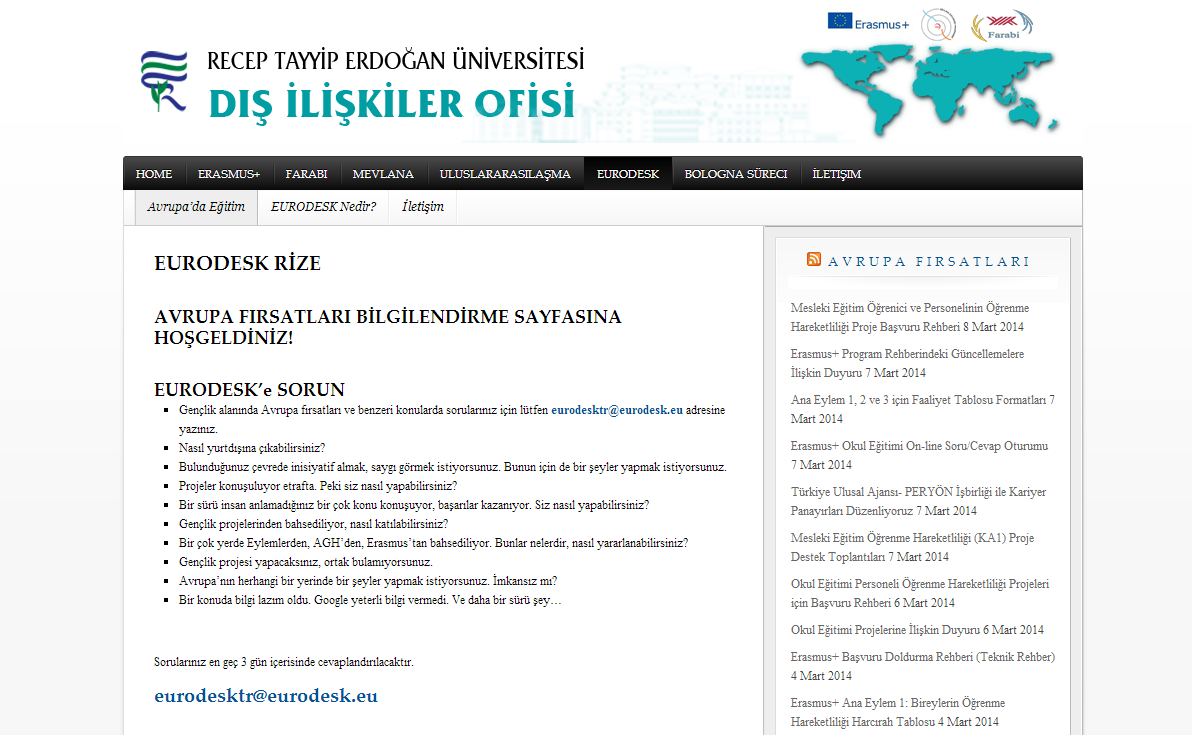 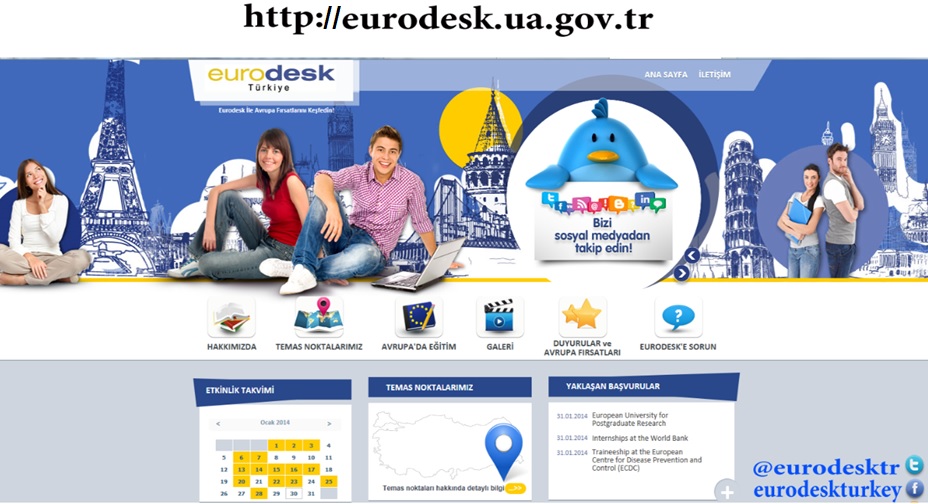 Eurodesk Türkiye Facebook sayfası
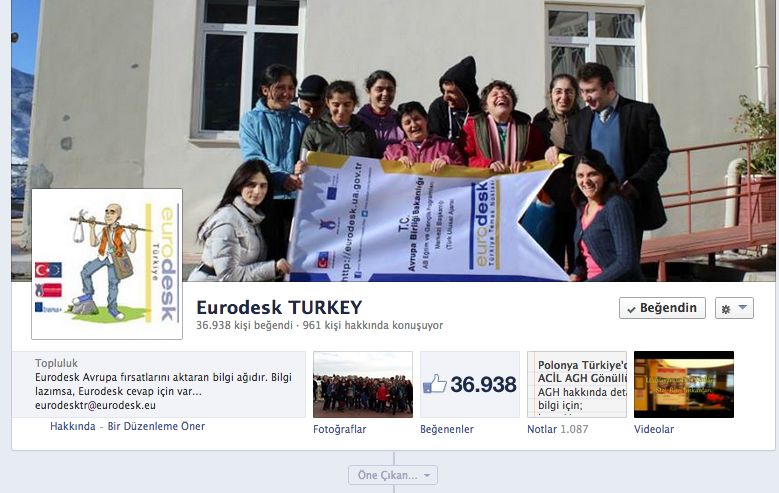 Eurodesk Türkiye Twitter sayfası
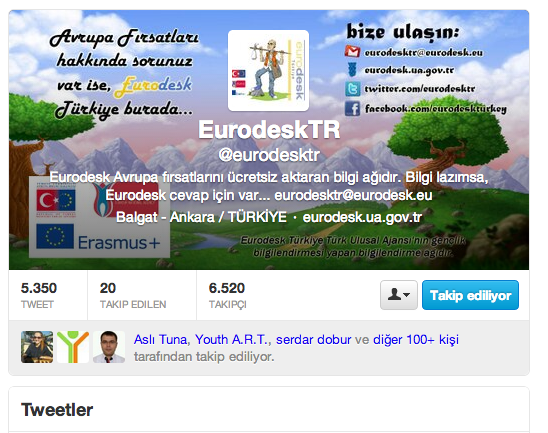 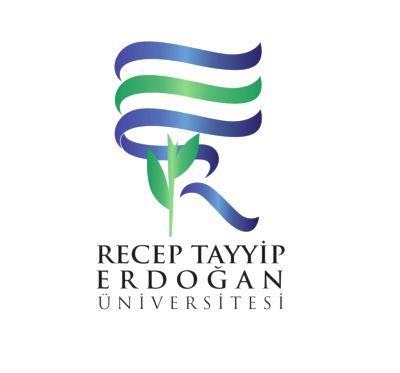 Erasmus Kurum Koordinatörlüğü
erasmus@erdogan.edu.tr  http://erdogan.edu.tr/disiliskiler    0464 223 6126 (Dh.1285)